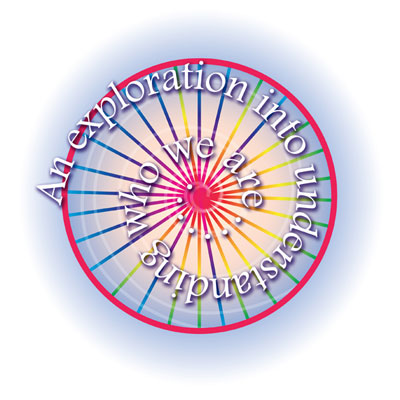 Social Justice and Feminist Leadership: 
Sharing the Unique Perspectives and Universal Concepts 
Heather Shea Gasser, Director, Women’s Center
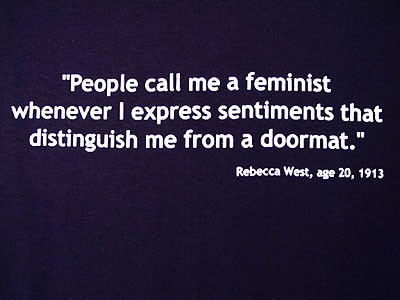 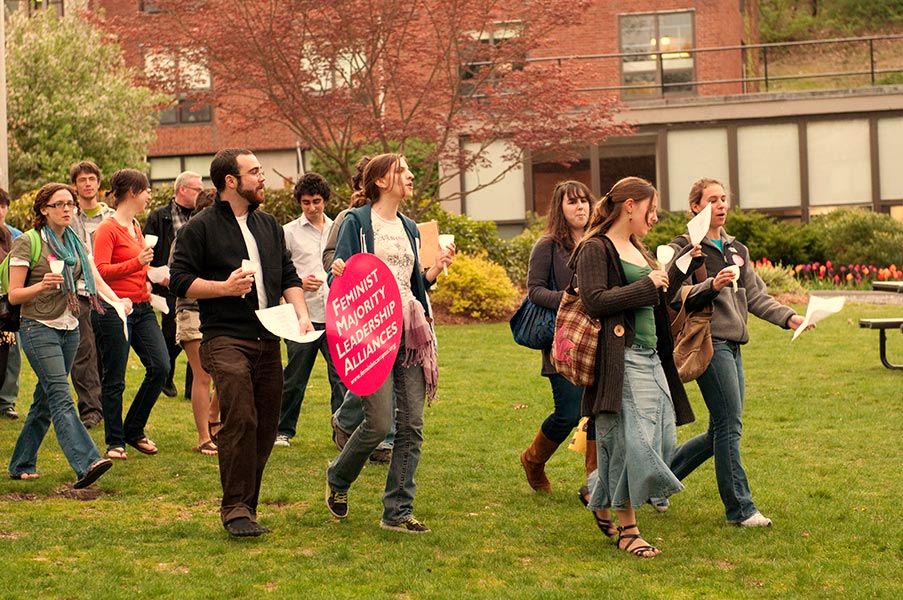 “Am I a feminist?”
“It’s a question I’ve dodged many times. This avoidance only adds to the reasons I should become more aware. I know the stereotype that goes along with the ‘feminist’ label. I’m not an extreme person, but I realize that gender seems to play an unnecessary role in too many facets of my life. It angers and then confuses me when I think of this and all the cues that are so ingrained into our culture for me to notice.”
College Student quoted in Gmelch (1998) “Gender on Campus”
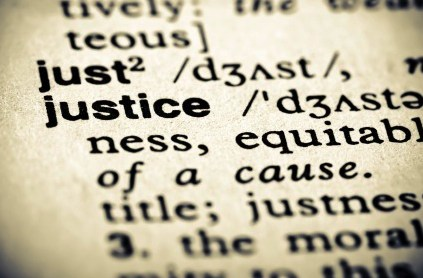 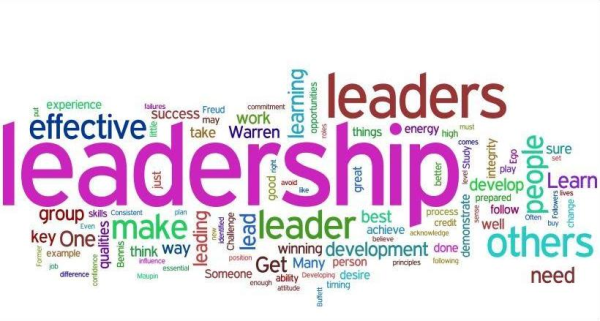 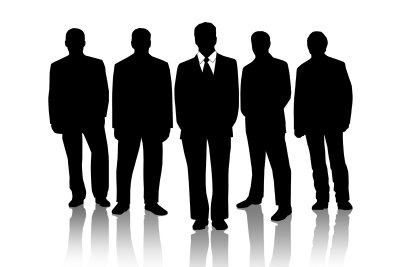 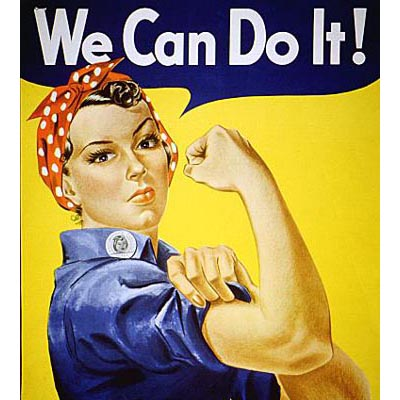 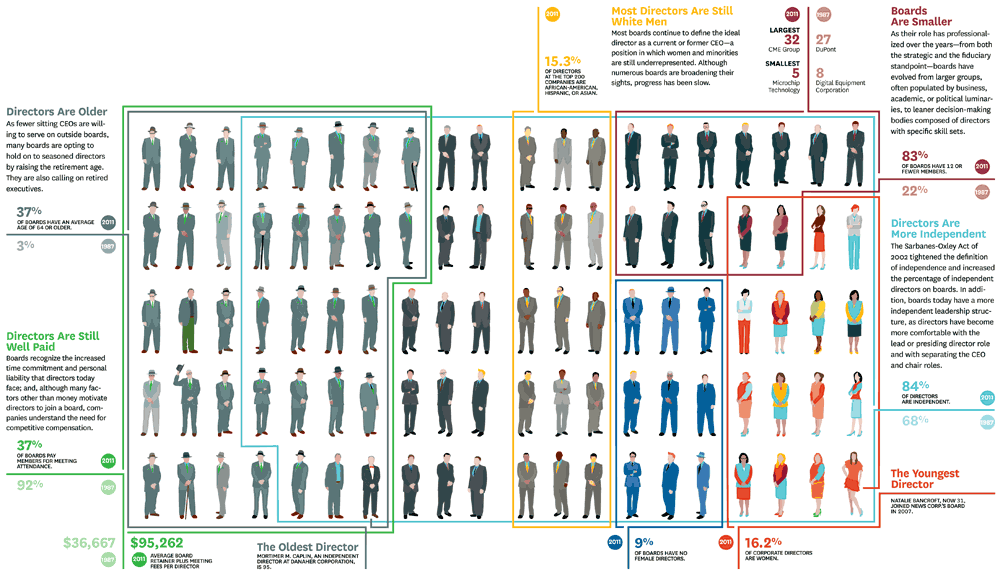 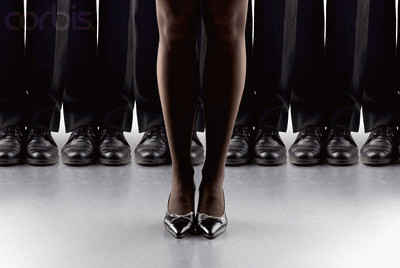 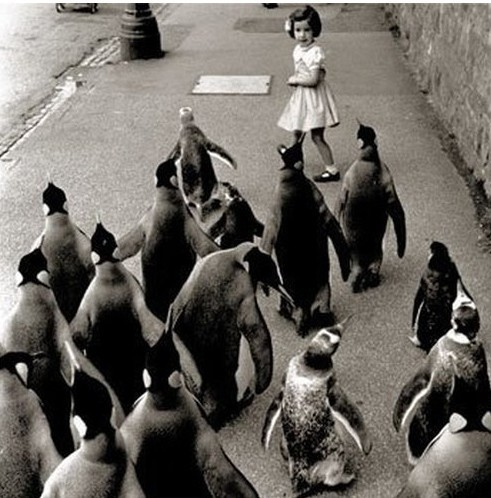 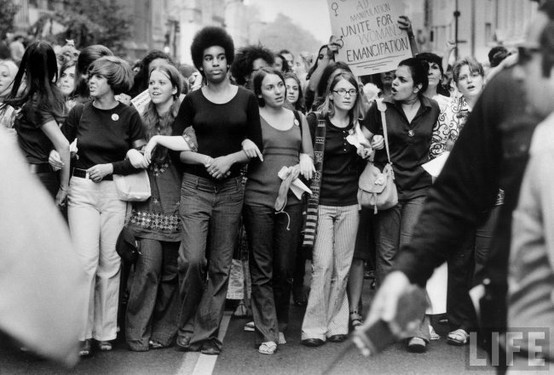 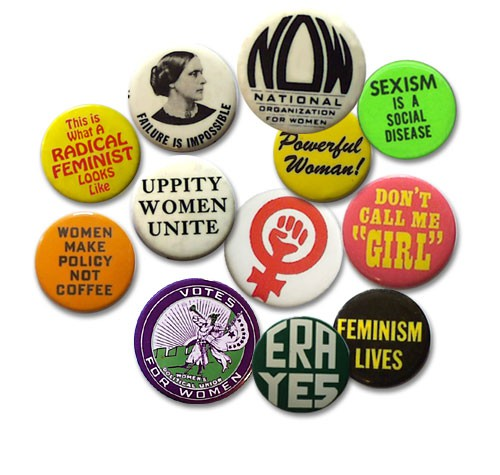 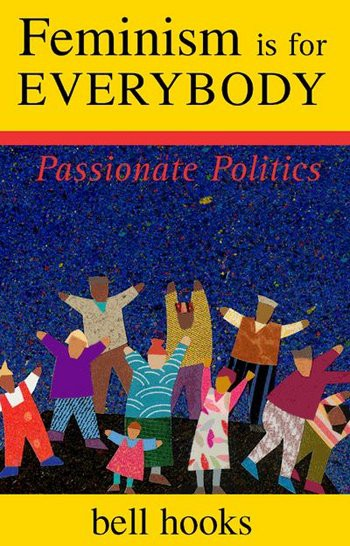 “Everyone’s 
presence 
and participation 
must be valued.”

~ bell hooks
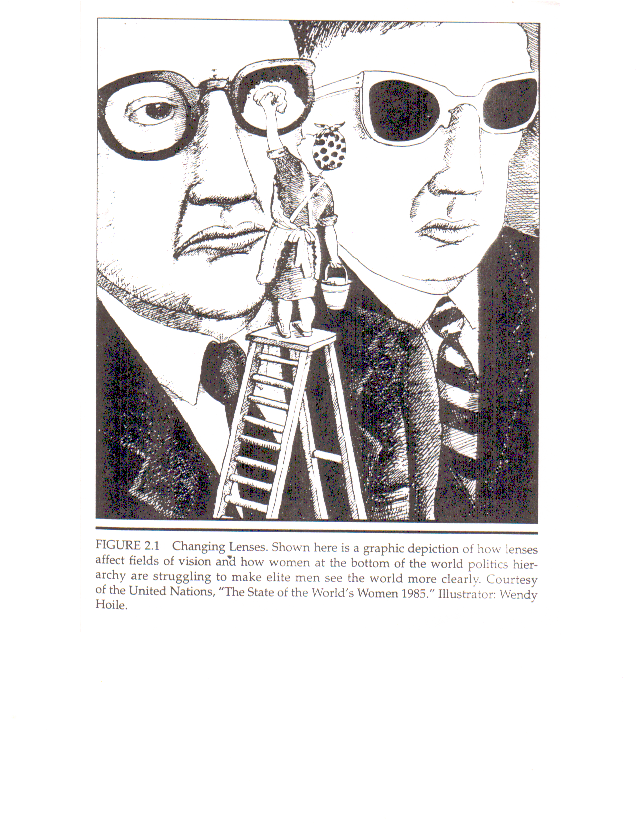 Social Change Model of Leadership Development
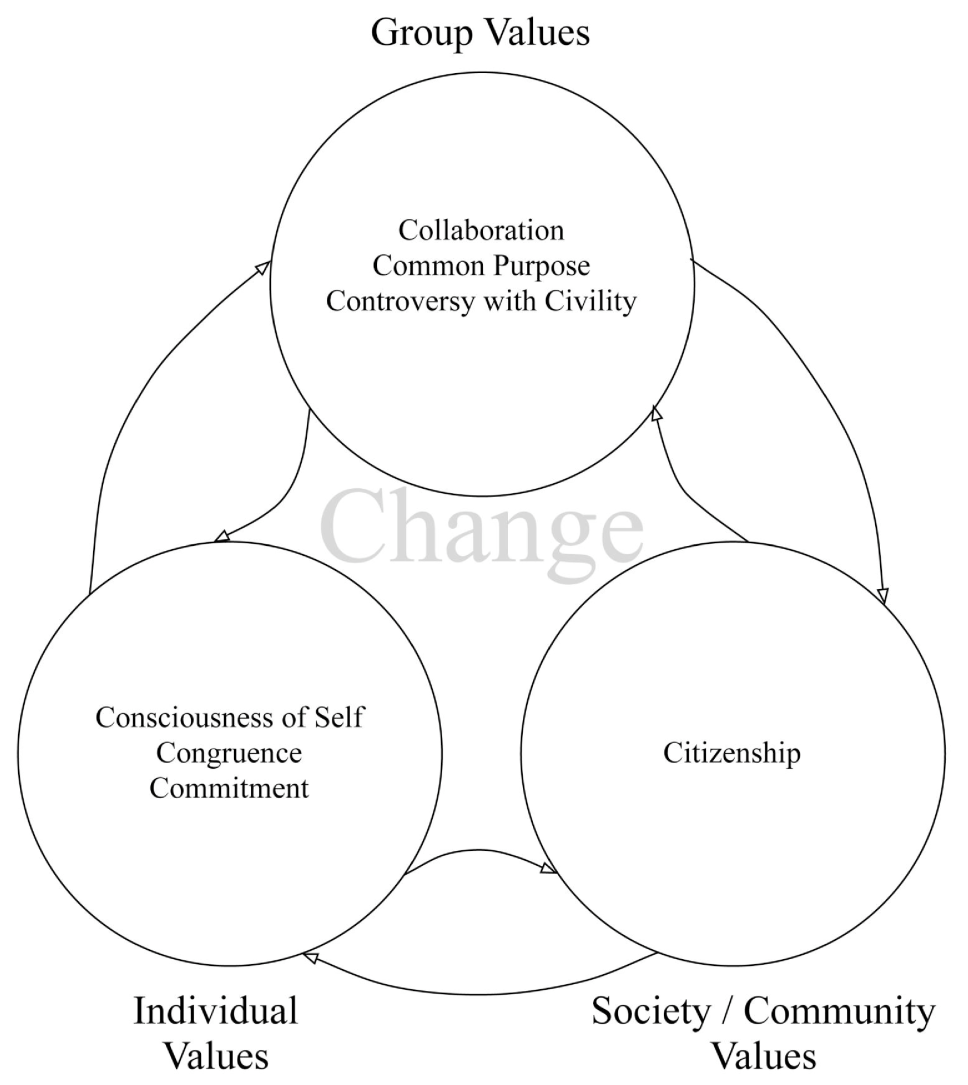 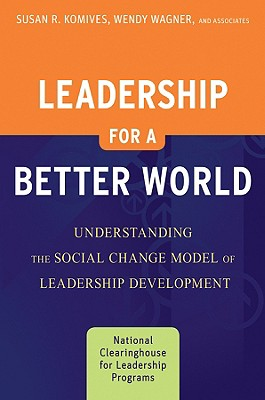 Komives S. R. & Wagner, W. (2009). “Leadership for a Better World: Understanding the Social Change Model of Leadership Development”
Relational Leadership Model
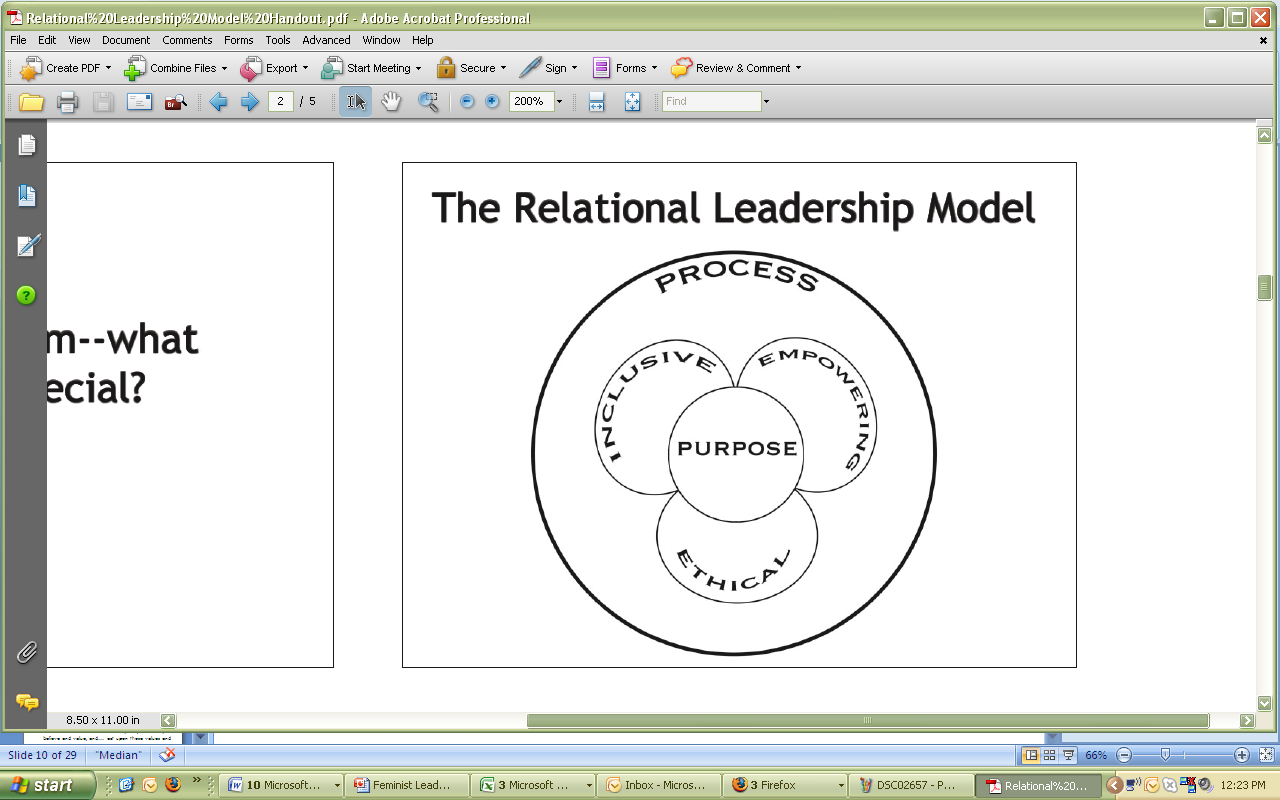 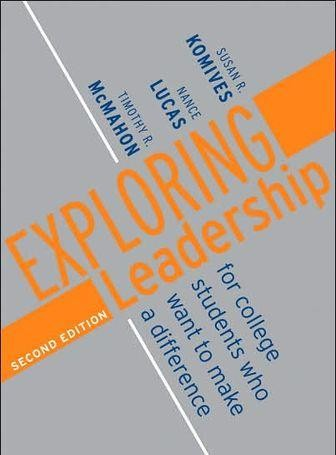 Komives S. R., Lucas, N., & McMahon, T. (2006) “Exploring Leadership : For College Students Who Want to Make a Difference”
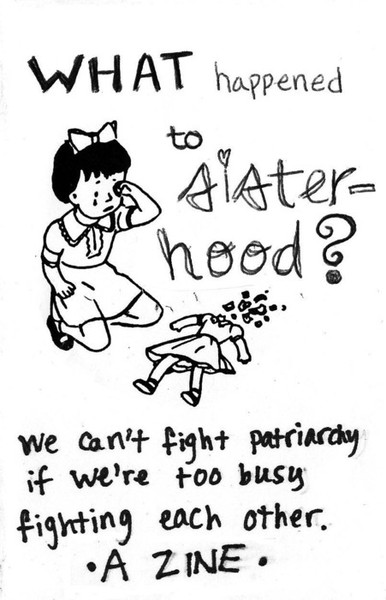 Relational Leadership Model
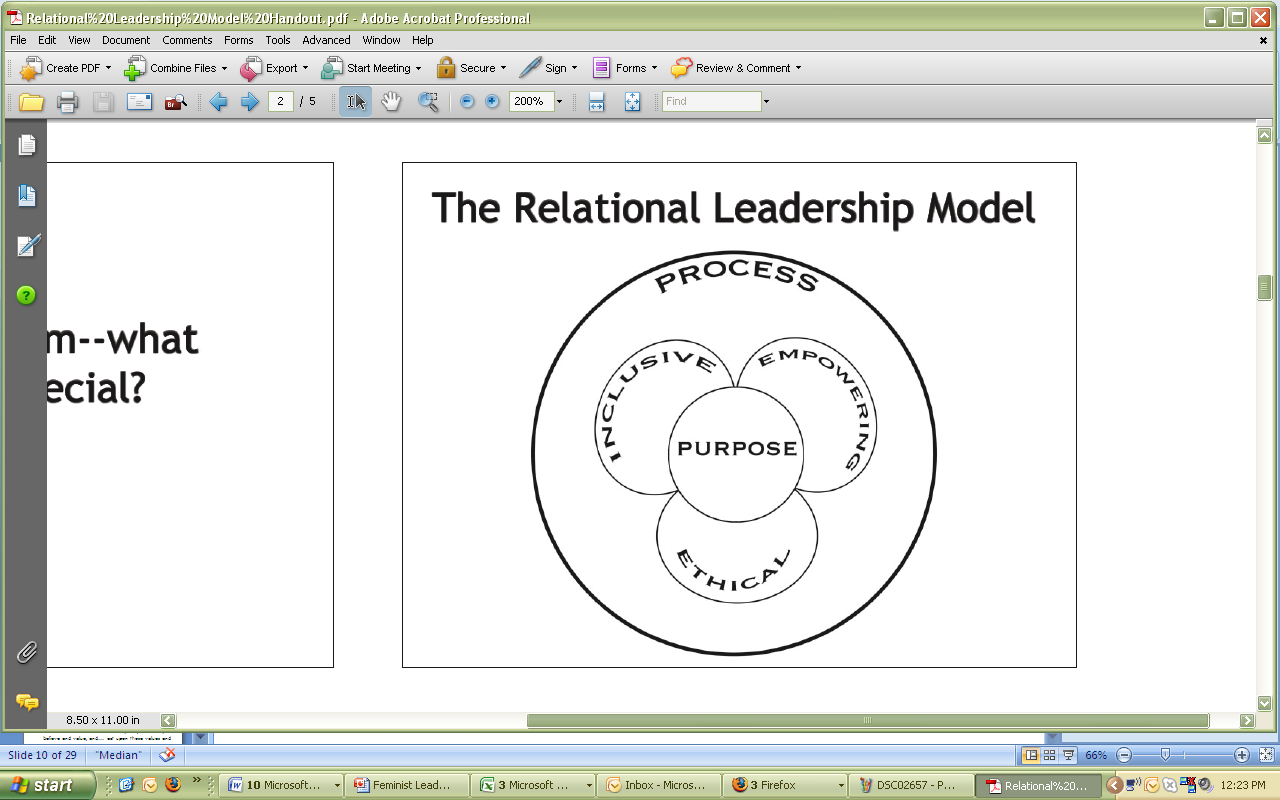 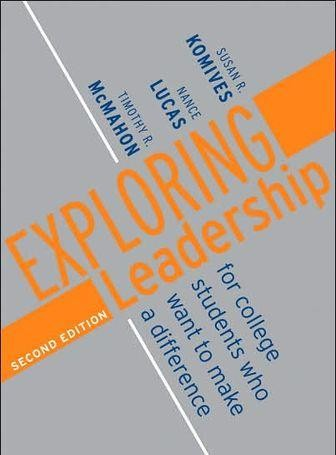 Komives S. R., Lucas, N., & McMahon, T. (2006) “Exploring Leadership : For College Students Who Want to Make a Difference”
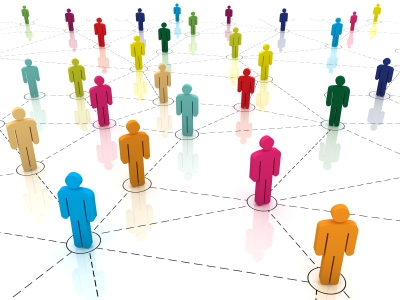 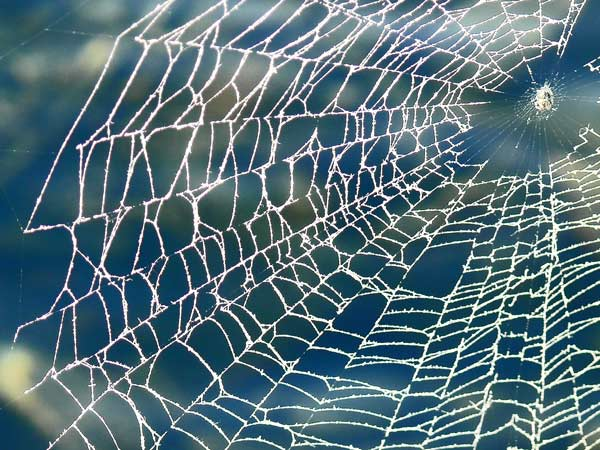 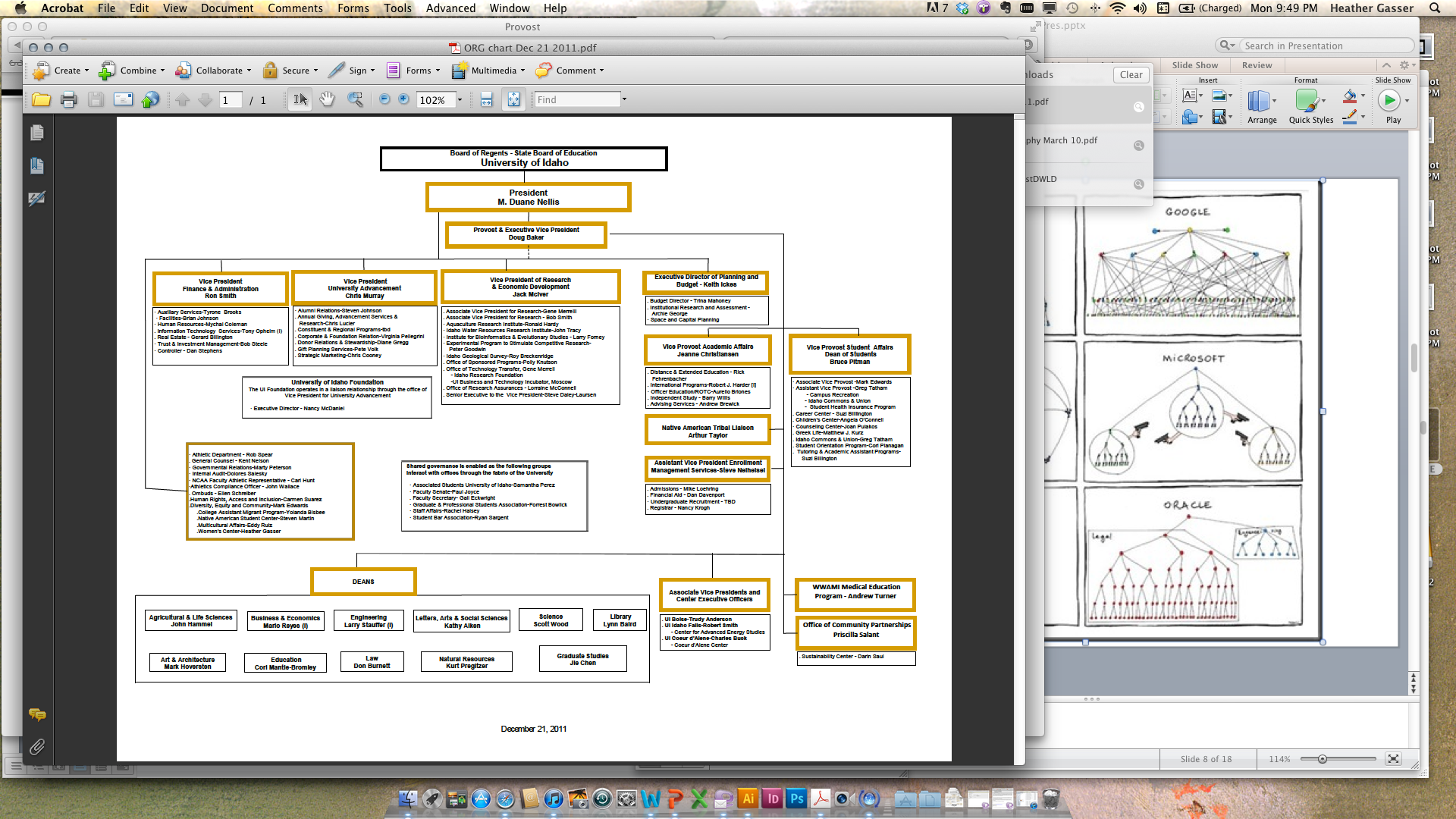 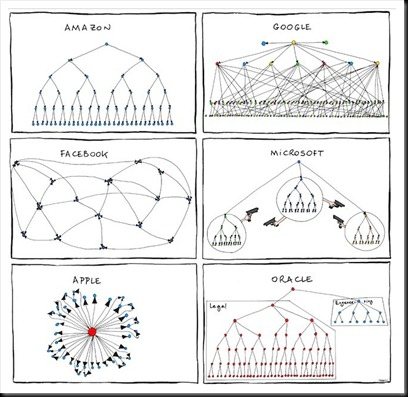 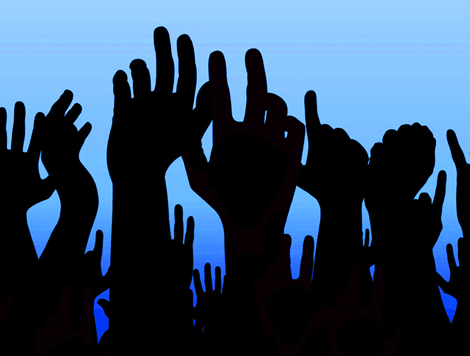 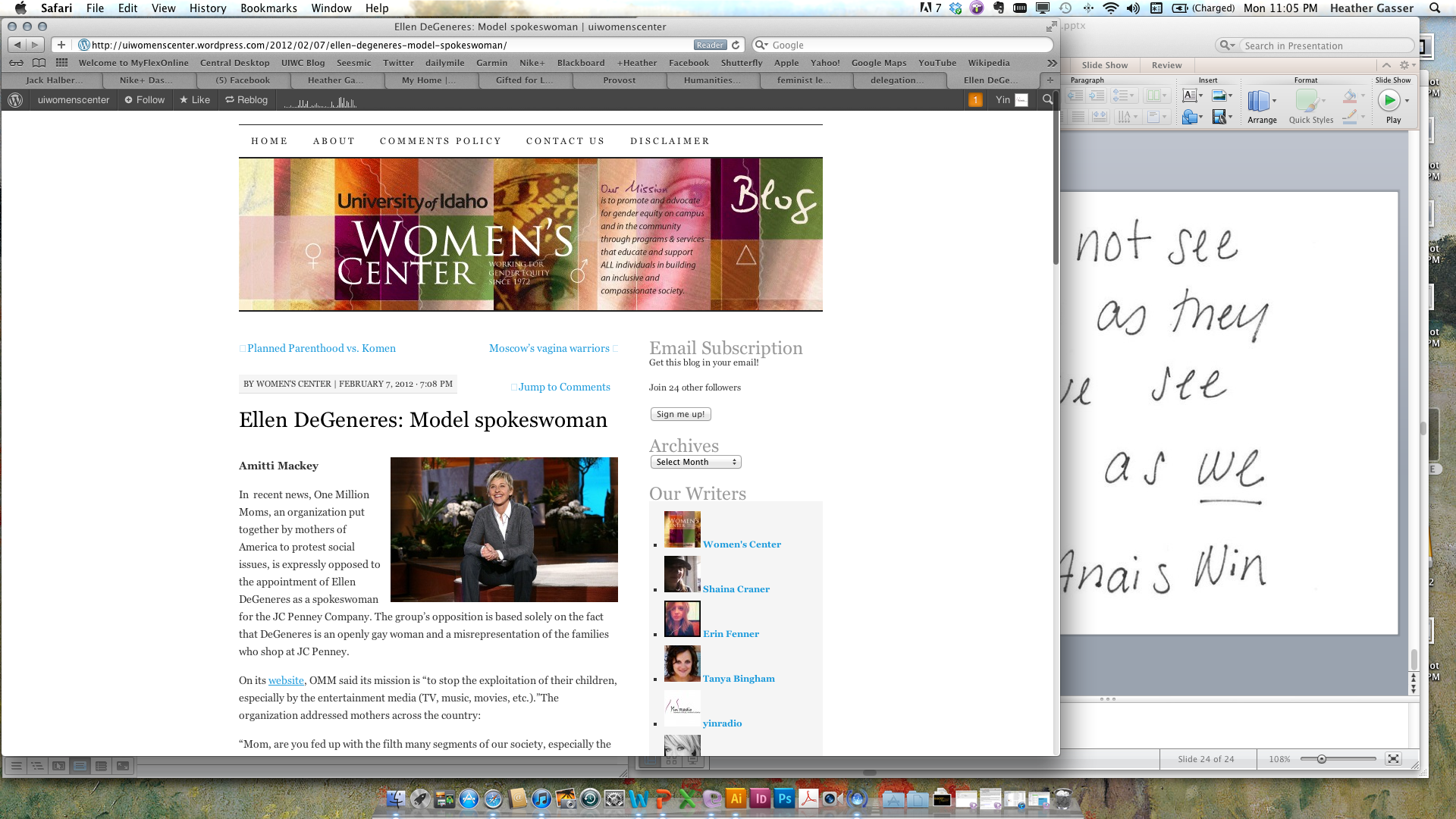 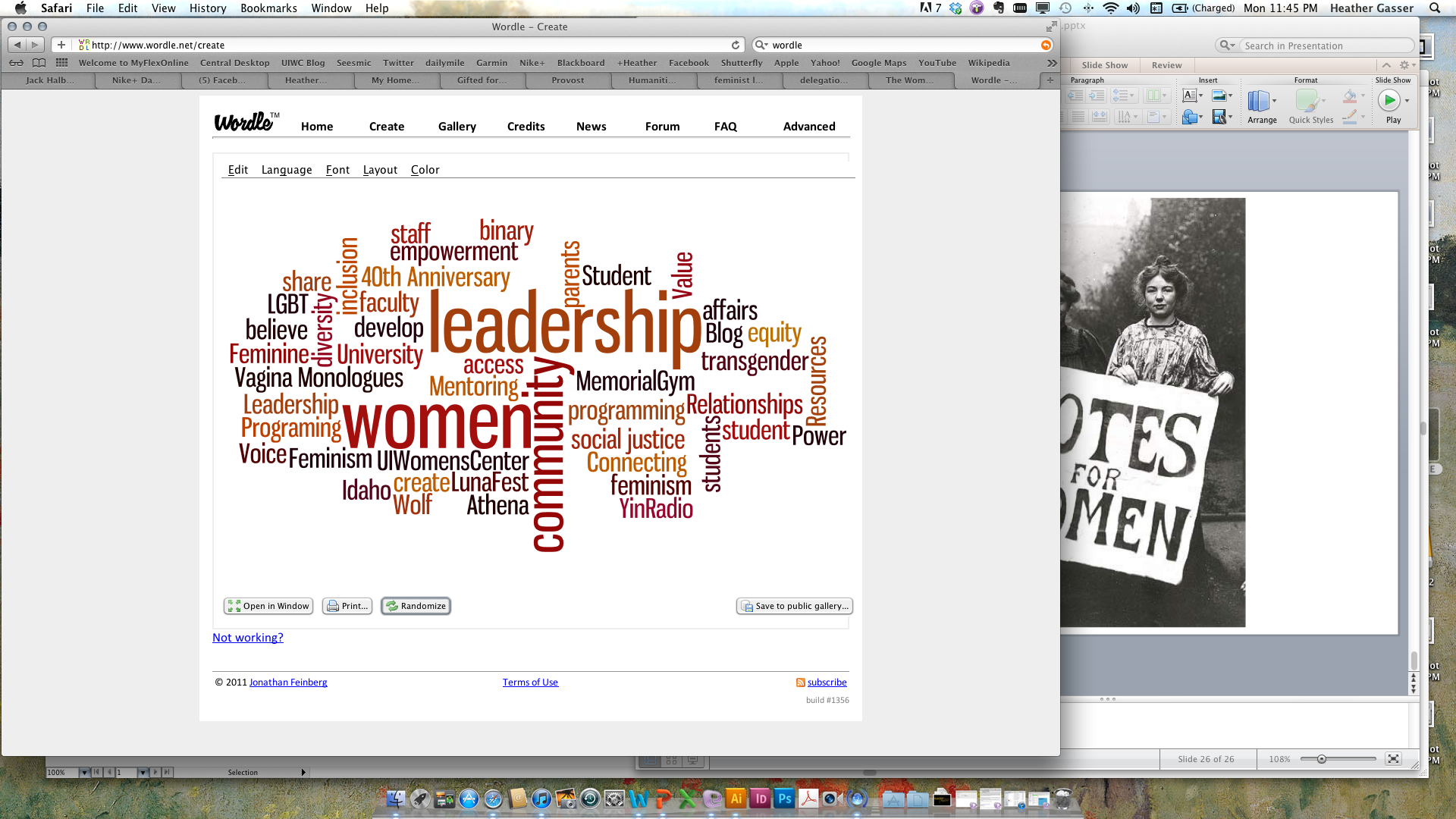 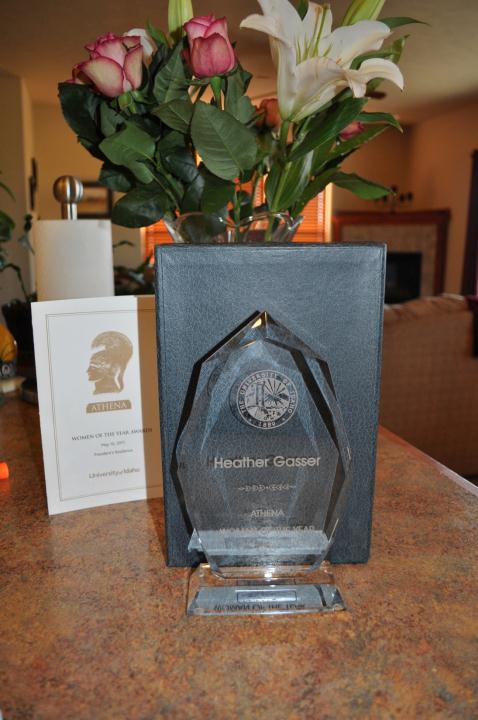 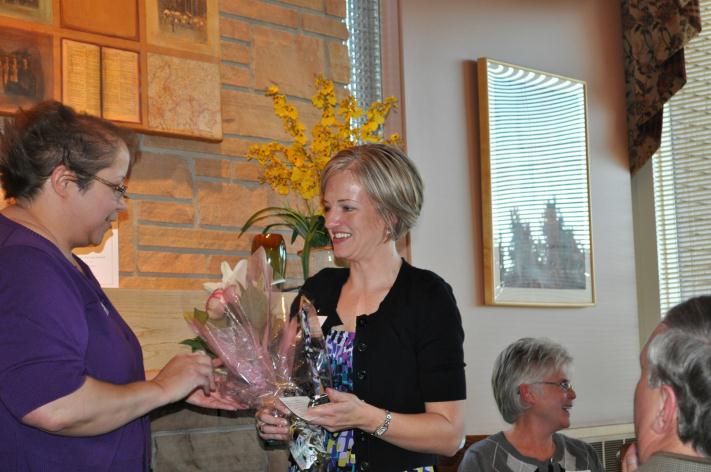 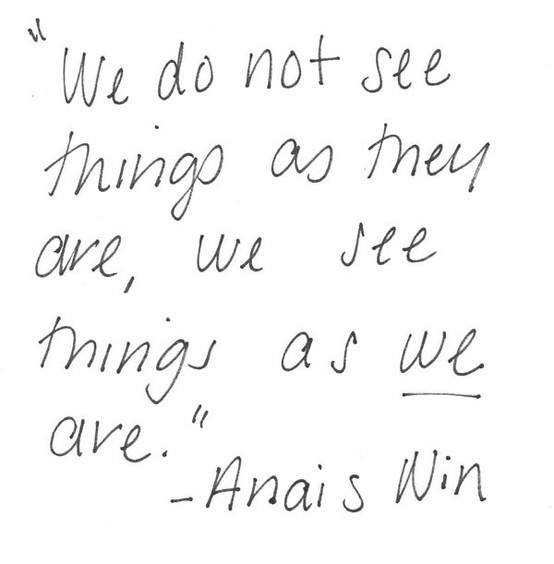 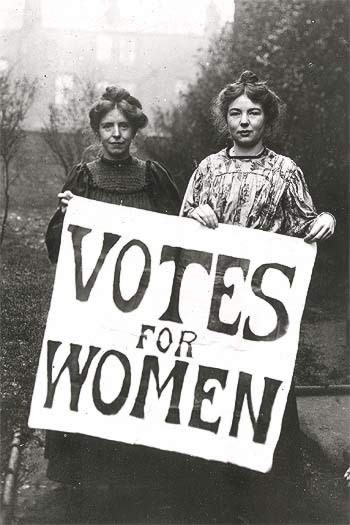